“Not Even Past”Exploring the Useable Past in the ClassroomShennette Garrett-ScottUniversity of Mississippi      EbonRebel
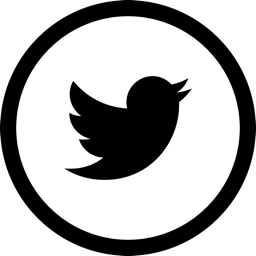 Introduction“I am yet waitin’”Black Women and the Freedman’s Bank
The past is never dead.It’s not even past.
William Faulkner
Objectives
African American history not a parallel history.
History matters when students make connections to issues important to them now.
Students should grapple with the complexitiesof the past.
bit.ly/UseablePast
Online link to lessons and resources
Mississippi Runaway Ads
6
Market Women
Black Reconstruction
Freedman’s Bank
9
Boycott!
Numbers in Harlem
11
Riot
Spies in Mississippi
#BankBlack
bit.ly/UseablePast
Online link to lessons and resources